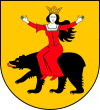 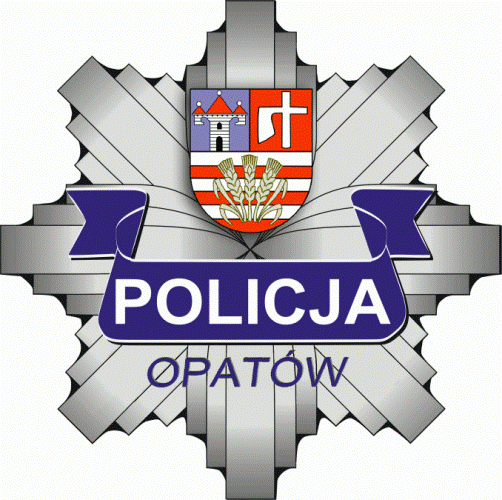 „Porozmawiajmy o bezpieczeństwie – możesz mieć na nie wpływ” – pod takim hasłem w dniu 18.10.2023r. w Miejsko – Gminnym Ośrodku w Ożarowie odbyła się debata społeczna. Celem debaty było omówienie stanu bezpieczeństwa na terenie miasta Ożarowa, zgłaszanych problemów, przedstawienie działań podejmowanych przez funkcjonariuszy Policji oraz zdiagnozowanie potrzeb i oczekiwań lokalnej społecznościw obszarze poprawy bezpieczeństwa.
Zgłoszone problemy:
Rekomendacje uwzględniające wnioski z debaty
Dzielnicowy miasta Ożarów w okresie od stycznia 2024r. do maja 2024r przeprowadził łącznie 63 spotkania z lokalną społecznością oraz w placówkach oświatowych
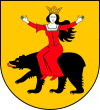 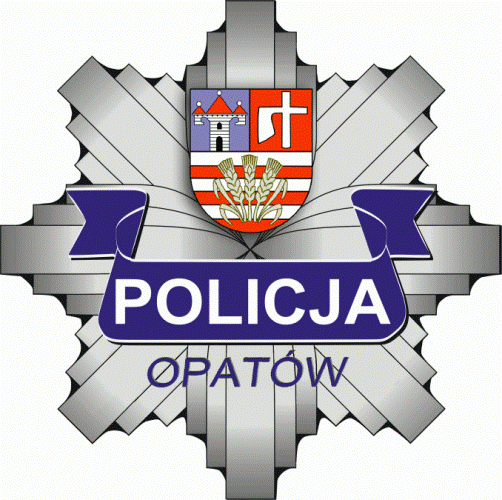 Ożarów os. Wzgórze za okres III-VI 2023 – III-VI 2024
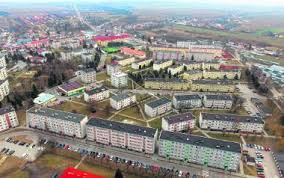 Interwencje na os. Wzgórze
Interwencje dotyczące naruszenia porządku publicznego
10
Ujawnione wykroczenia porządkowe i zastosowane sankcje prawne – Oś. Wzgórze
Mandaty Karne
Ujawnione wykroczenia porządkowe i zastosowane sankcje prawne
Wnioski o ukaranie do sądu
Przestępstwa przeciwko mieniu
2
2024 art. 288 §1 kk
uszkodzenie karoserii samochodu
-pomalowanie elewacji budynku sklepu
2023 art..288 §1 kk
- uszkodzenie bankomatu BS
- usiłowanie podpalenia samochodu
Mając na uwadze poprawę bezpieczeństwa ma terenie os. Wzgórze przeprowadzono działania prewencyjne ukierunkowane na ujawnianie sprawców wykroczeń porządkowych w których udział wzięło 15 policjantówz KP Ożarów i z Oddziału Prewencji w Kielcach. Ponadto kontynuowana jest współpraca ze Strażą Miejskąw Ożarowie mająca na celu objęcie szczególnym nadzorem w godzinach 19.00 – 02.00 miejsc zagrożonych na Osiedlu Wzgórze.
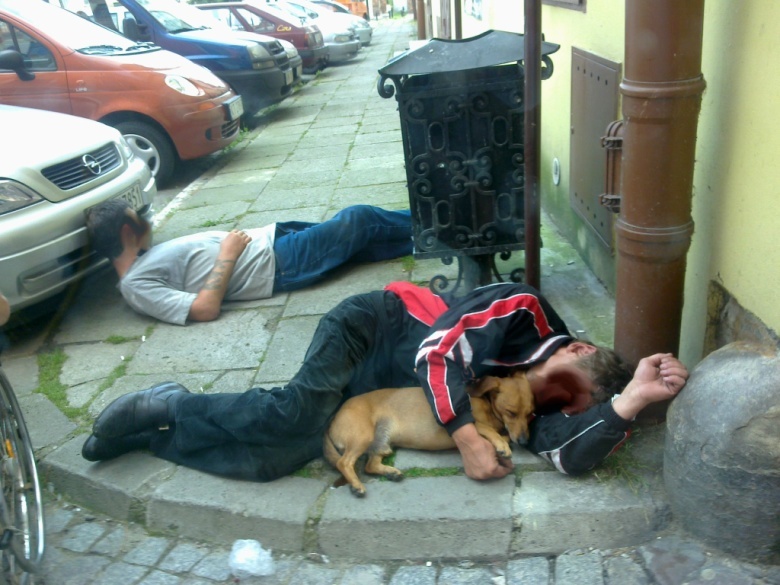 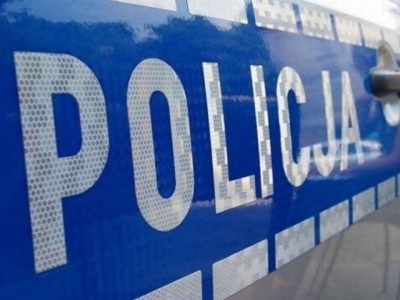 Zdjęcie poglądowe
Krajowa Mapa Zagrożeń Bezpieczeństwa
Mieszkańcy Ożarowa 15 razy dokonywali zgłoszeniaw KMZB zagrożeń bezpieczeństwa na os. Wzgórzew szczególności zgłoszeń dotyczących spożywania alkoholu w miejscach objętych zakazem, nieprawidłowego parkowania, grupowania się nieletnich zagrożonych demoralizacją oraz aktów wandalizmu. Zgłoszenia te zostały potwierdzonei trwają działania zmierzające do ich wyeliminowania. Potwierdzalność zgłoszeń na poziomie 80% .
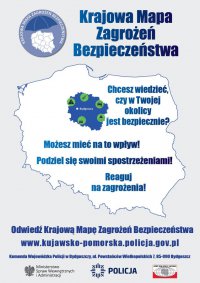 Dziękuję za uwagę